Herramientas para cortar
1° Básico 
Instituto San Lorenzo
Objetivo
Relacionar objetos de la cotidianeidad con las necesidades que satisfacen.
Hoy conoceremos las herramientas para dibujar y pintar:
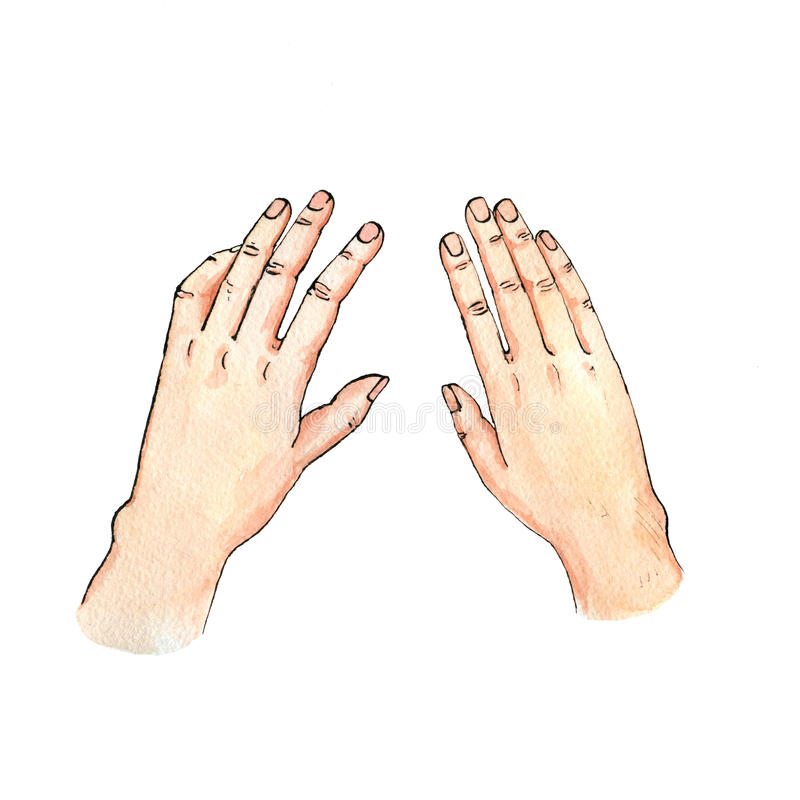 Manos
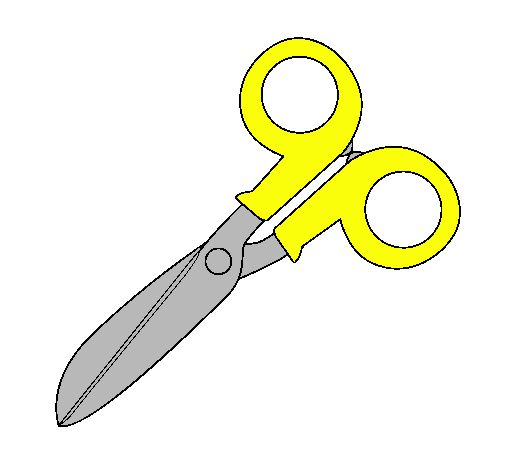 Tijeras
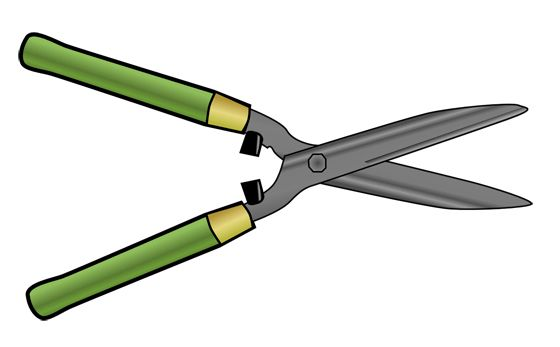 Tijeras para cortar pasto
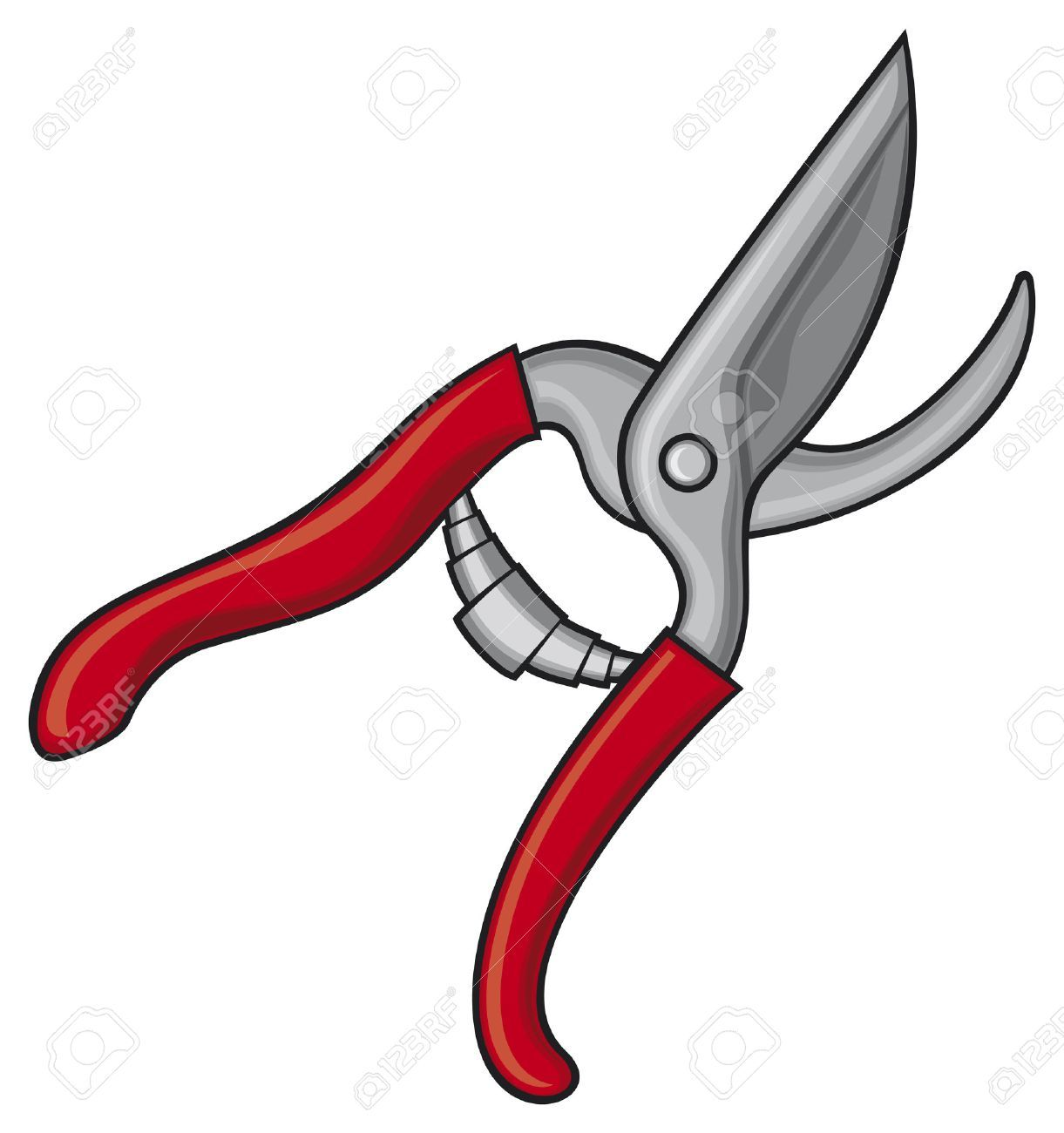 Podadora
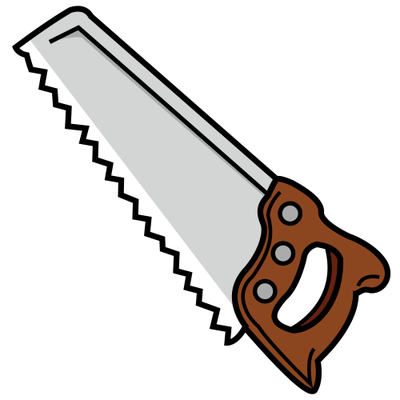 Serrucho
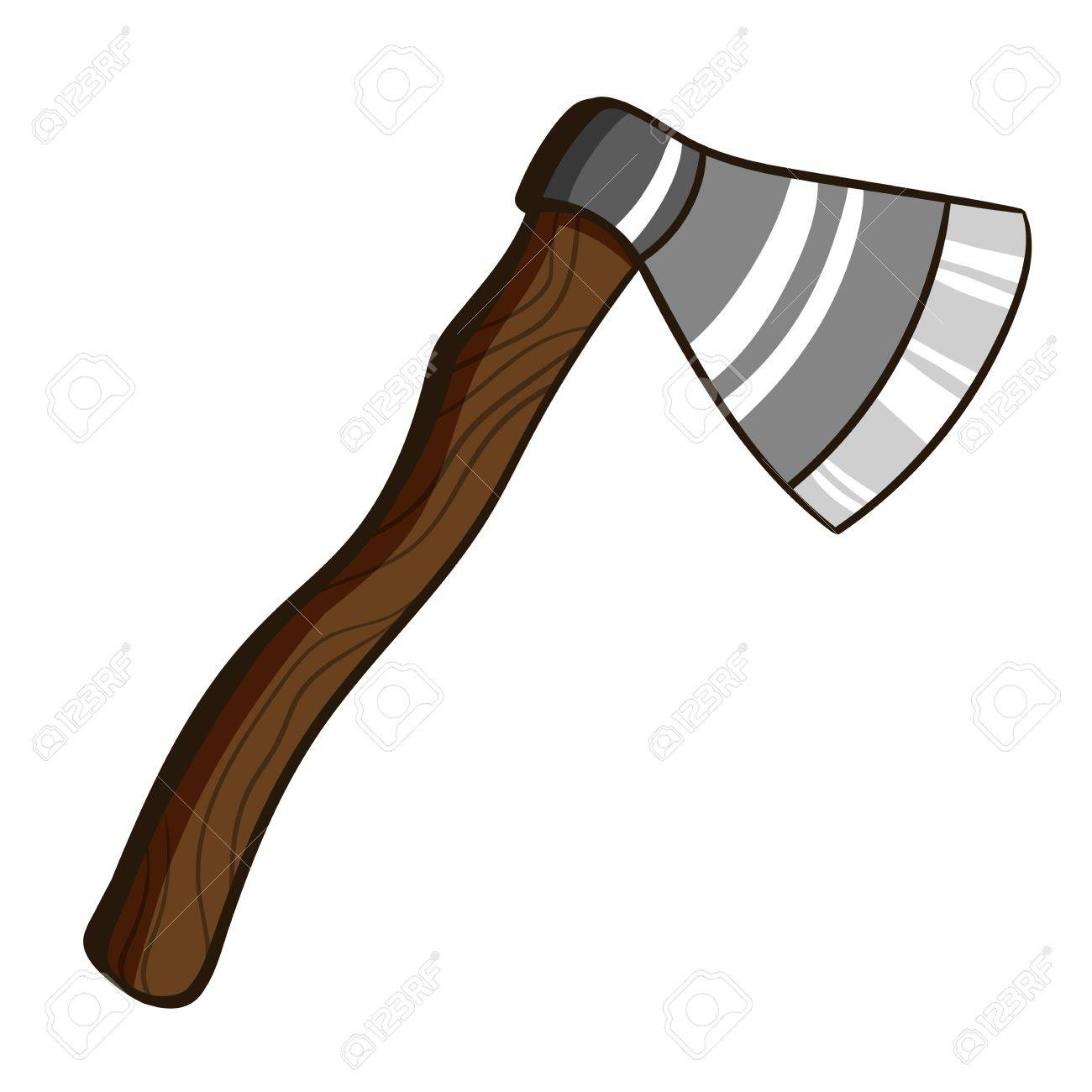 hacha
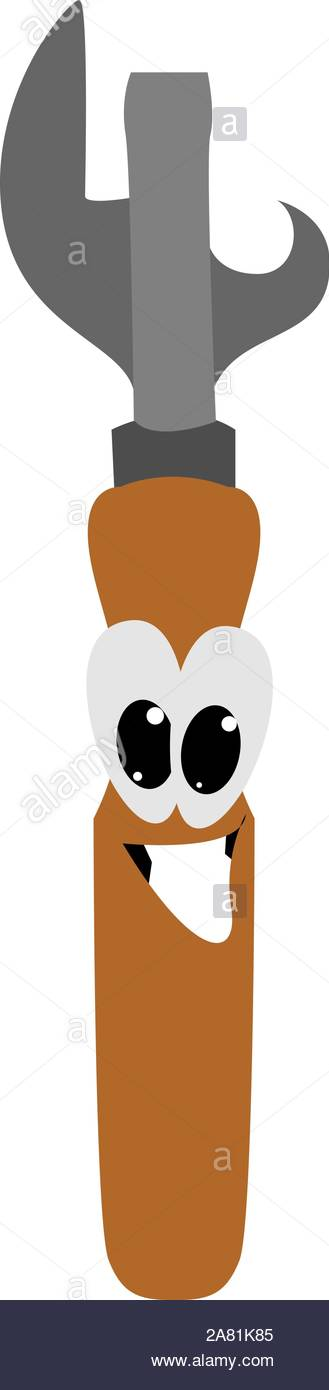 Abrelatas
Actividad: Rellena la tijera con trocitos de papel cortados con los dedos.
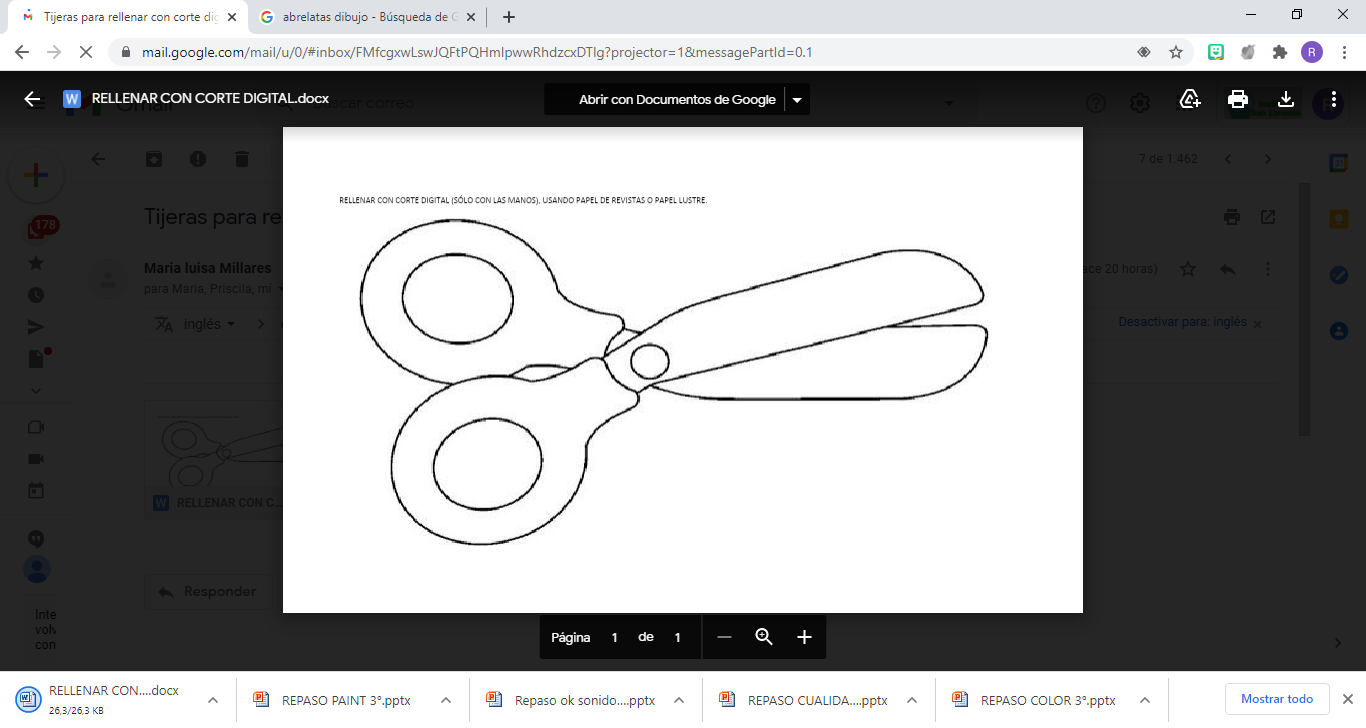